Proyecto Comunitario de Producción y Gestión Social del Hábitat. PCPGSH
COMISION DE MEDIO AMBIENTE
¿Por qué la Comisión de Medio Ambiente?
Formación abril 2009 
Para contribuir de manera activa en el Cumplimiento de los Objetivos y Estrategias del Proyecto Comunitario de Producción y Gestión Social del Hábitat. 
“Contribuir a la gestión democrática de la ciudad y al manejo sustentable de los recursos ambientales y económicos. 
Construir el poder Popular ….
“Frente a la destrucción del ambiente: a sustentabilidad integral ambiental el uso responsable de  los recursos y la interacción respetuosa con la naturaleza”.
Para cumplir y desarrollar lo planteado por la Carta por el Derecho a la Ciudad, eje del PCPGSH. 
Promover el uso racional de los energéticos. 
Establecer regulaciones urbanas y mecanismos que fomenten: Uso de tecnologías limpias, energía alternativa, reciclamiento de residuos, captación, filtración, cuidado, protección y uso racional de acuíferos.
Somos:
Personas integrantes del PCPGSH, que por voluntad propia o por requerimiento se han acercado al trabajo de esta comisión. Actualmente un numero oscilante de hasta 25 personas.
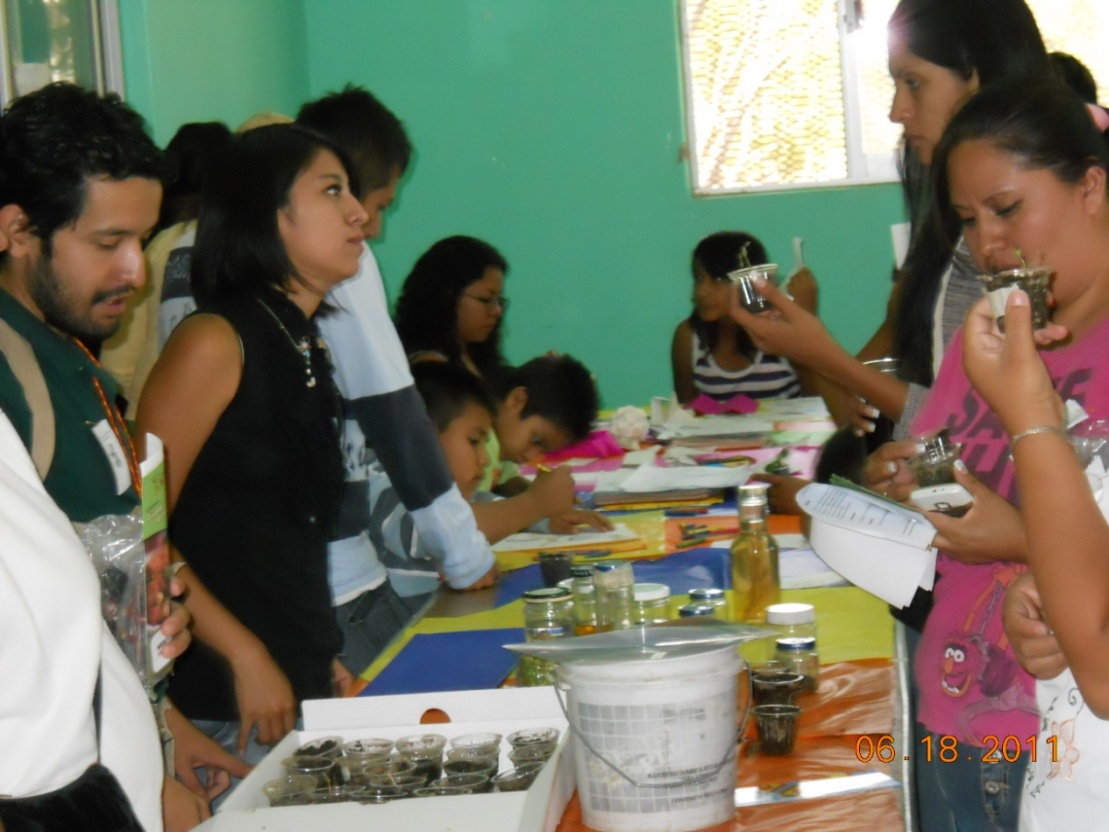 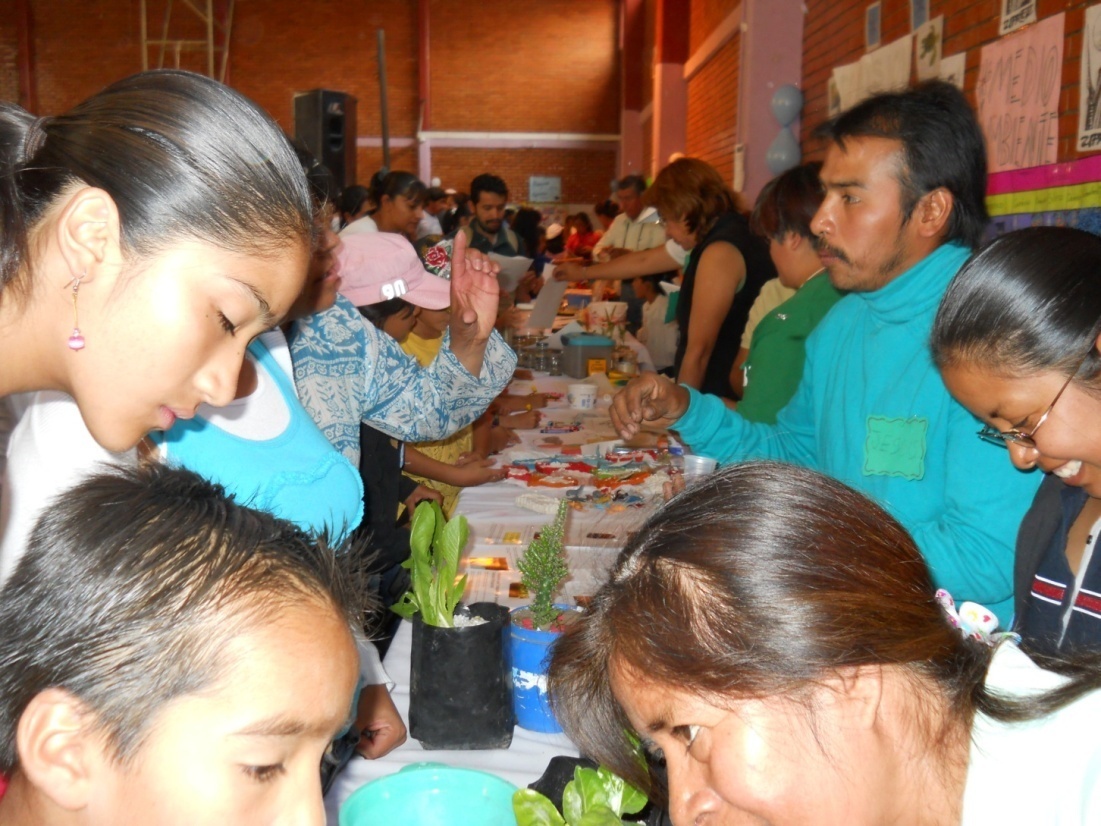 Principales responsabilidades y tareas
Desarrollar, entender y aprender sobre: 
Manejo sustentable y responsable de los recursos naturales y energéticos de la ciudad y su entorno. 

“Se estudiara el posible impacto ambiental del proyecto y se incluirán componente a instrumentar en forma progresiva que contribuyan a preservar y mejorar la calidad ambiental del hábitat”
JUSTIFICACIÓN:
El modo de vida actual ha deteriorado al medio ambiente en que vivimos, por lo que consideramos importante generar conocimientos, educación y conciencia entre l@s compañer@s del proyecto, a fin de que con acciones cotidianas podamos lograr que el ambiente sea mejor, más limpio, que tengamos una mejor calidad de vida como seres humanos y un mejor futuro ambiental.
Objetivo general.
Impulsar una cultura de respeto y cuidado del medio ambiente entre tod@s l@s compañer@s del proyecto, nuestras familias y en nuestro nuevo hábitat
 A través de acciones informativas, reeducativas y concretas.
Avances que hemos tenido en los últimos 2 años
Captación de  agua pluvial
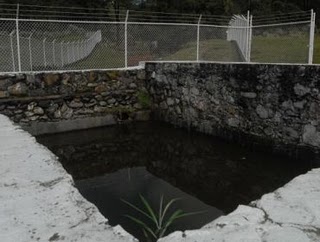 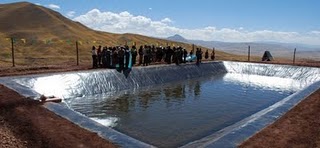 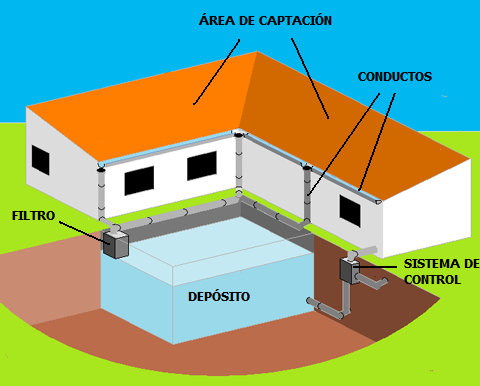 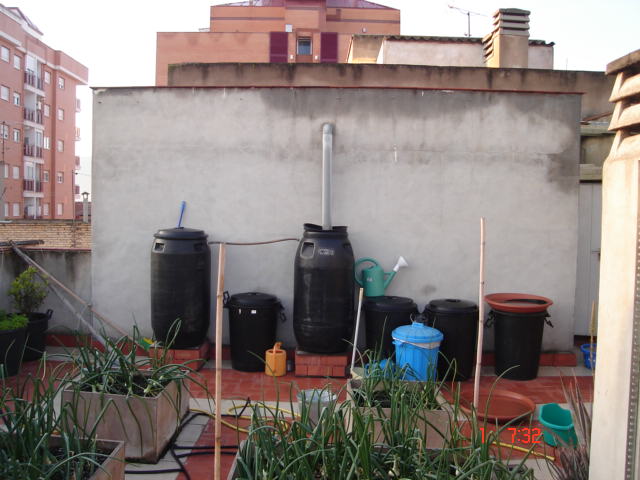 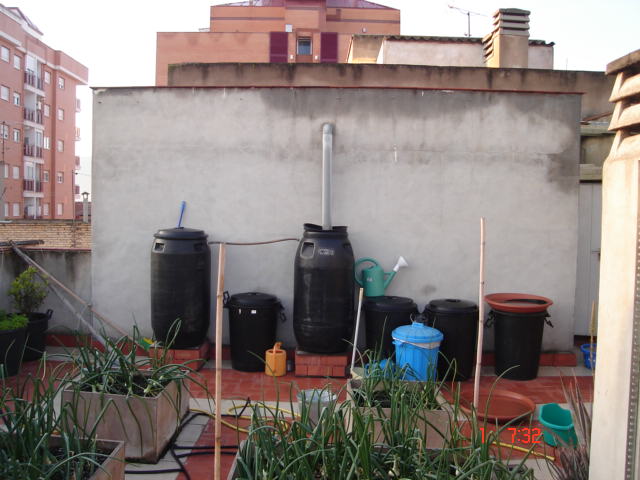 Triple R
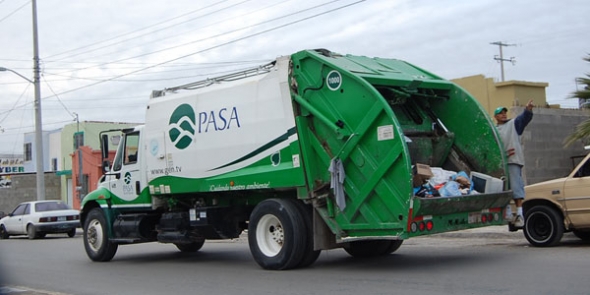 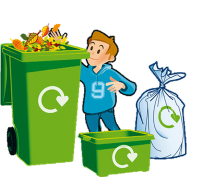 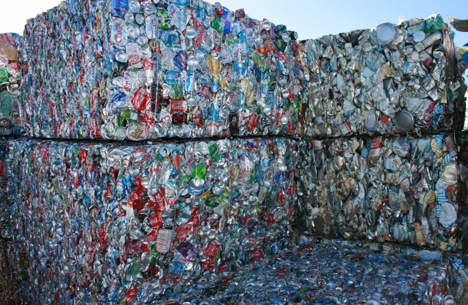 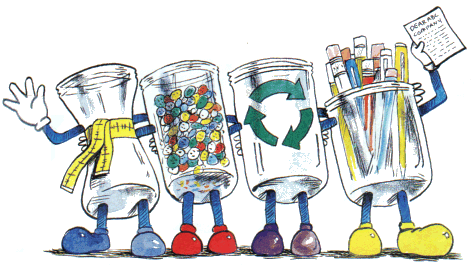 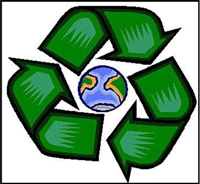 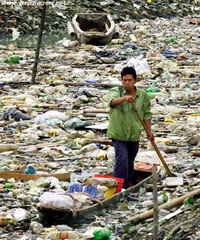 Tratamiento de Residuos sólidos
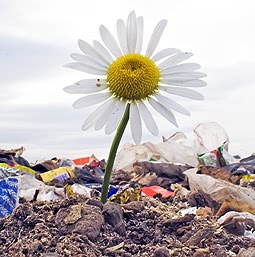 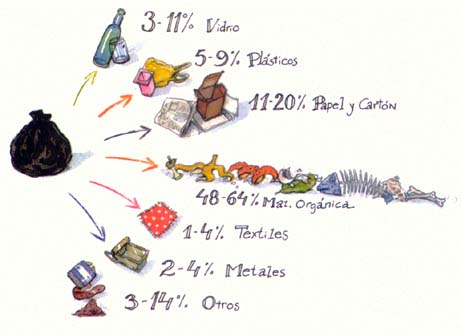 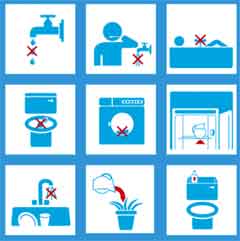 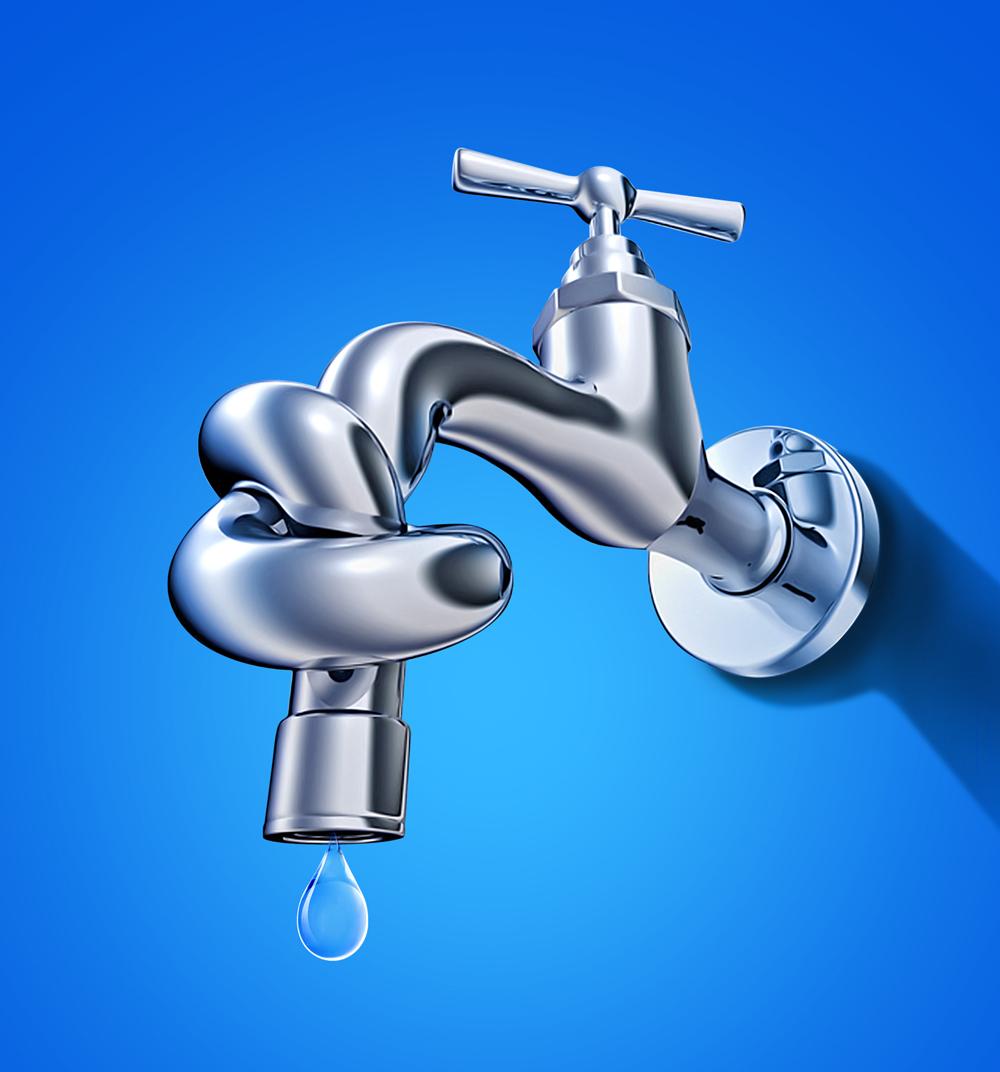 Ahorro de agua
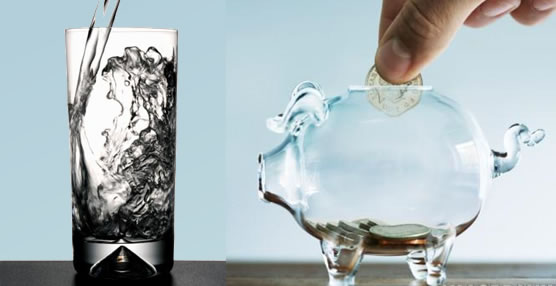 Utilización de materiales de reciclaje
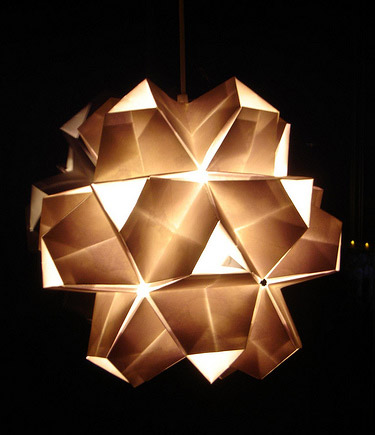 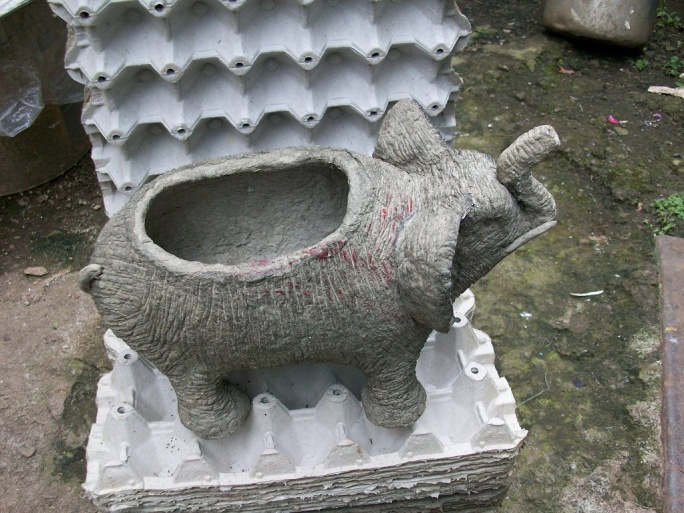 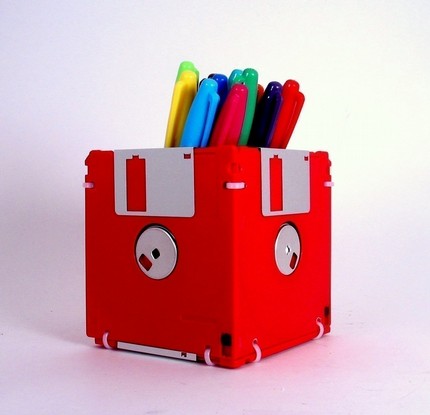 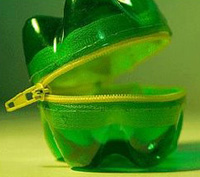 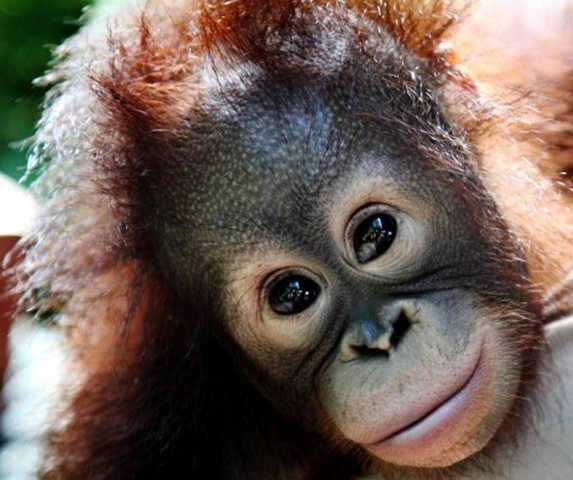 Animales en peligro de extinción
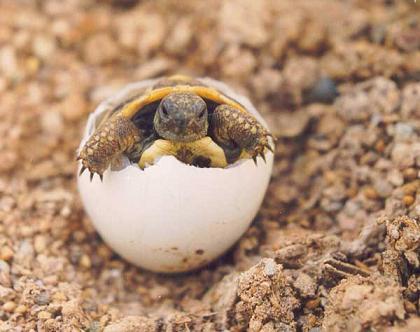 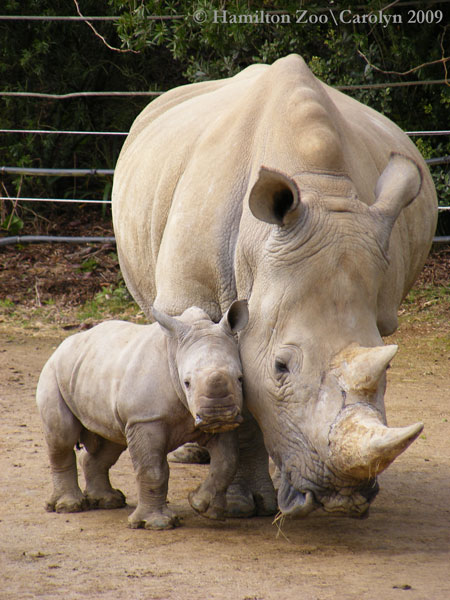 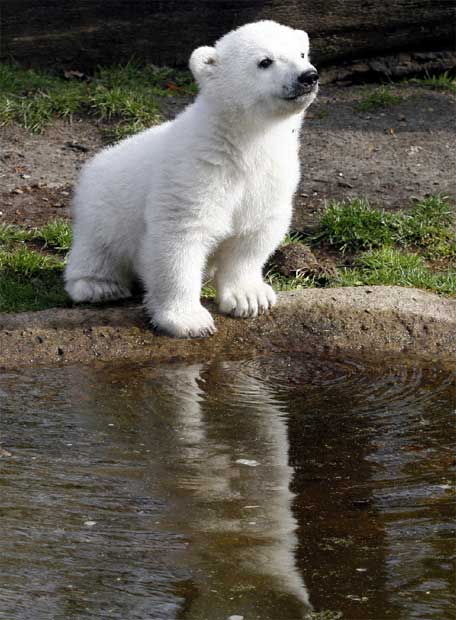 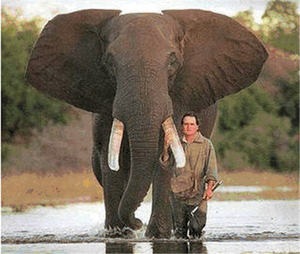 Animales endémicos
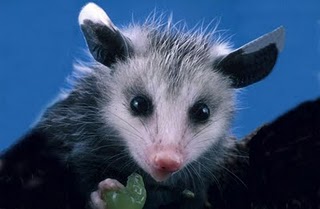 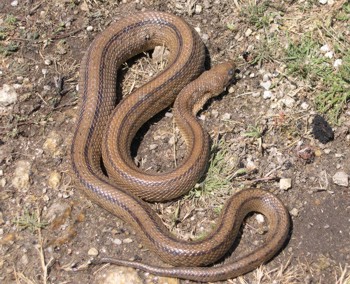 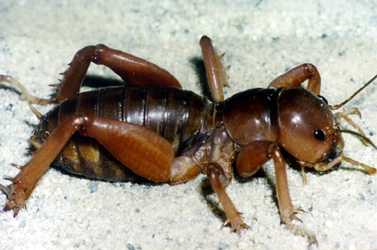 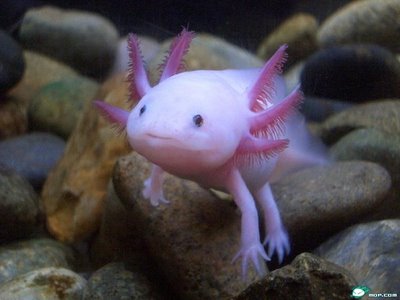 Calentadores solares
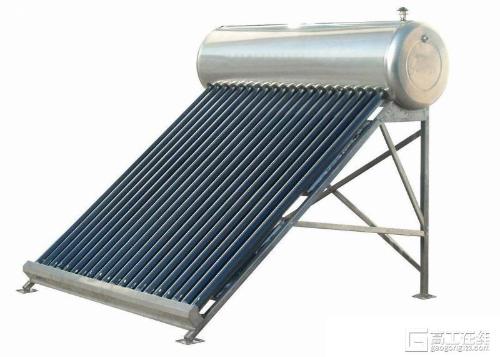 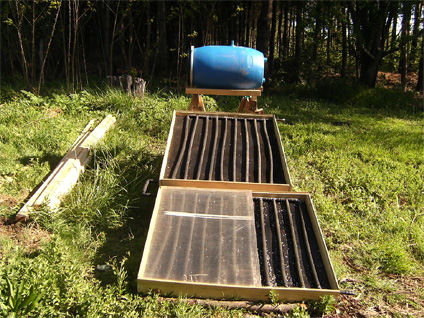 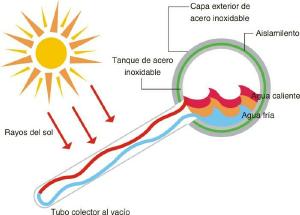 Celdas fotovoltaicas
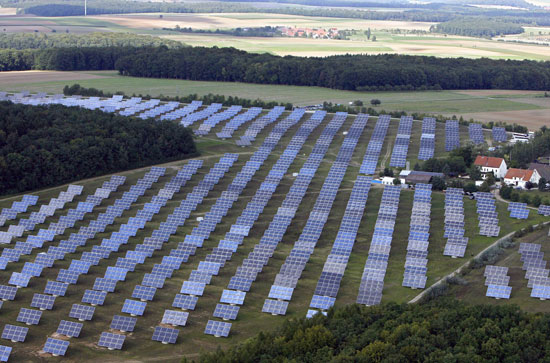 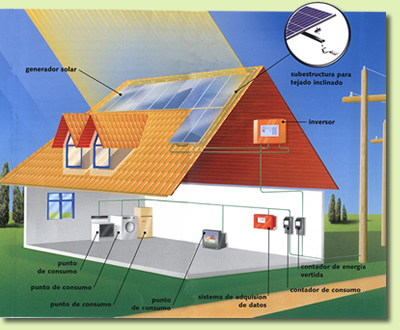 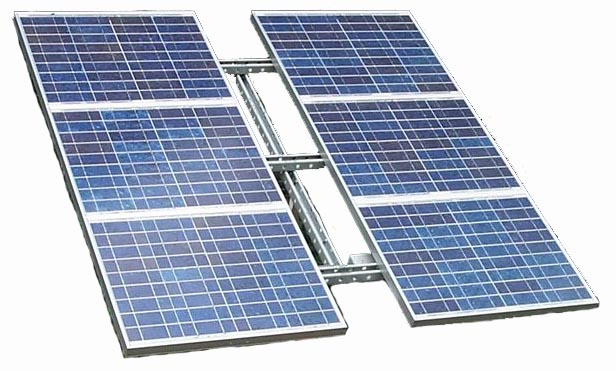 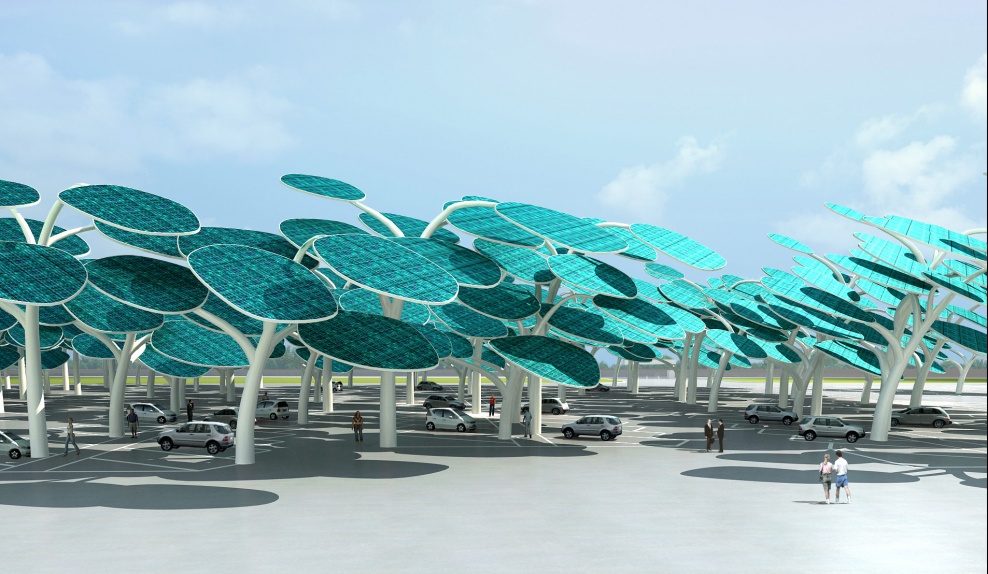 Biodigestores
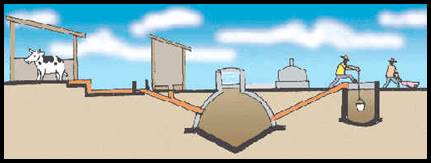 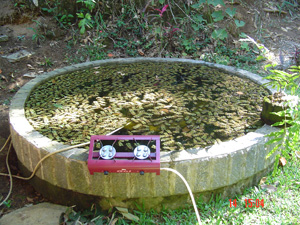 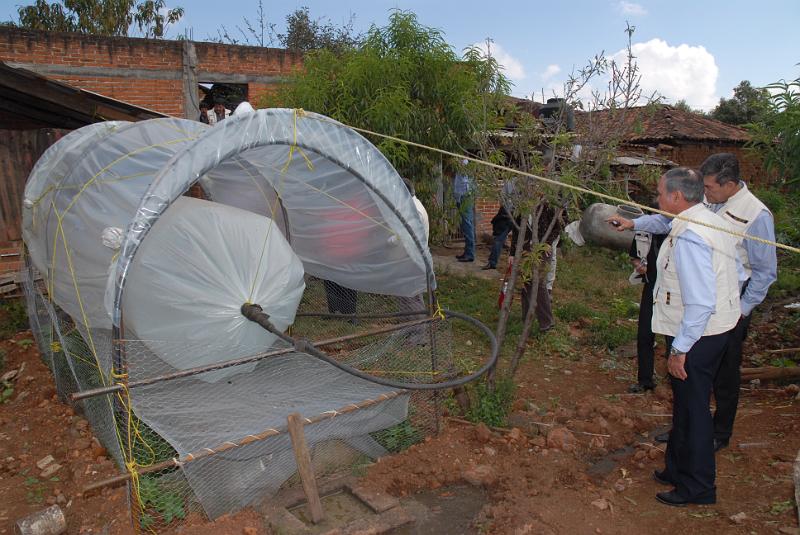 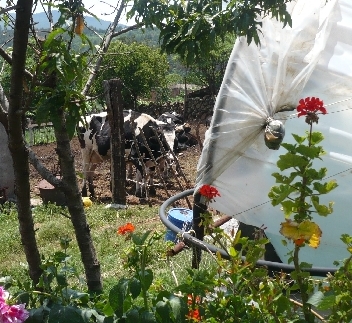 Azoteas verdes
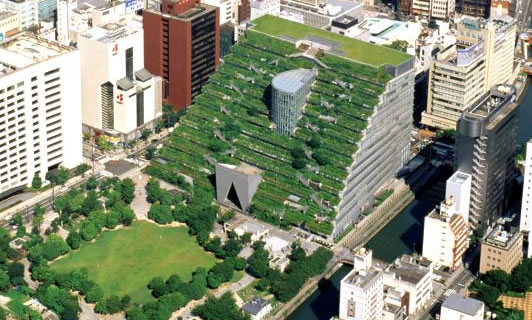 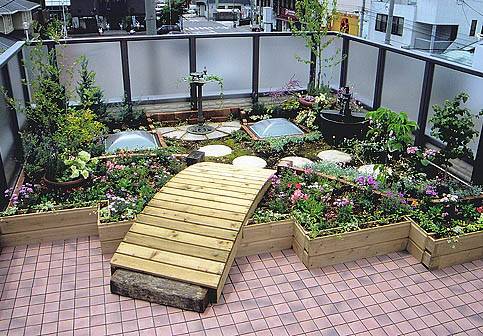 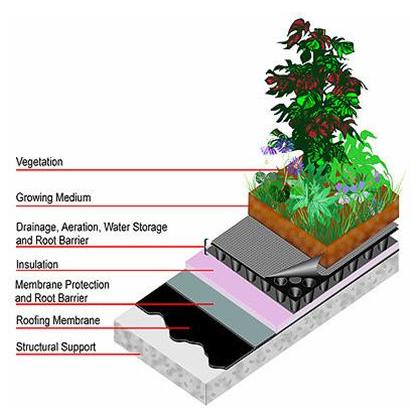 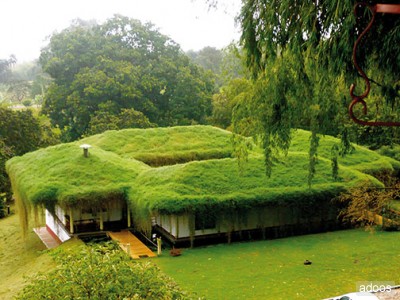 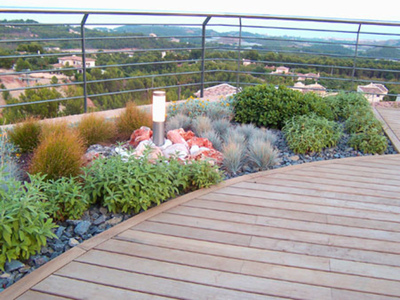 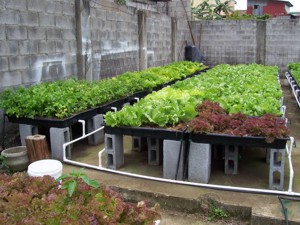 Hidroponia
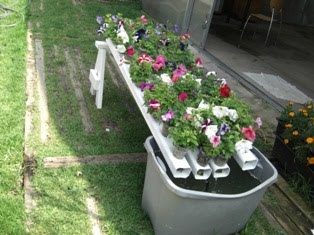 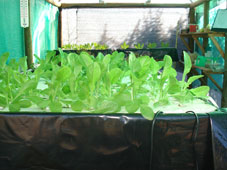 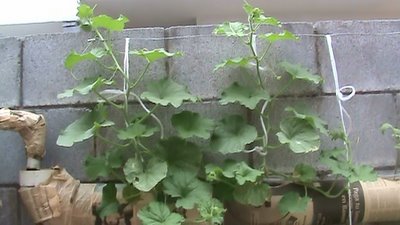 Organoponia
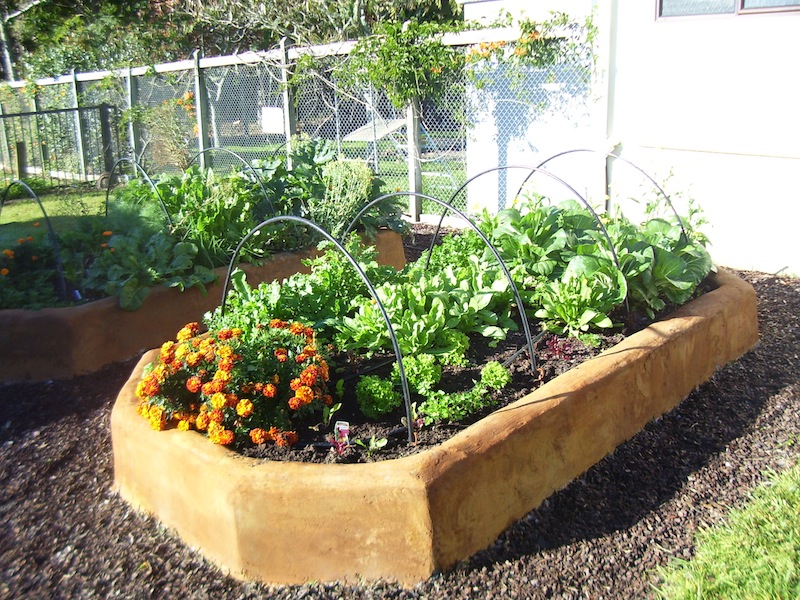 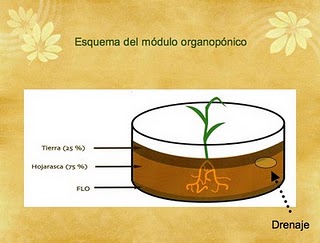 Acuaponia
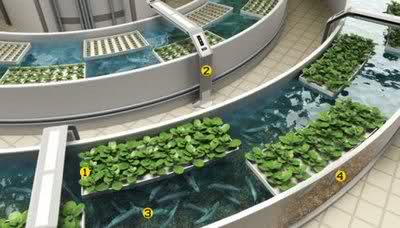 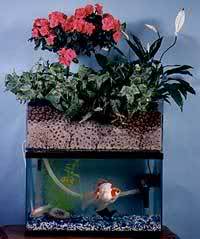 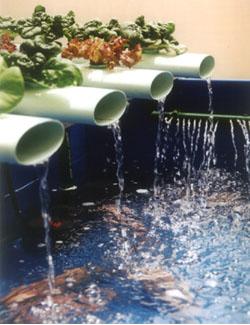 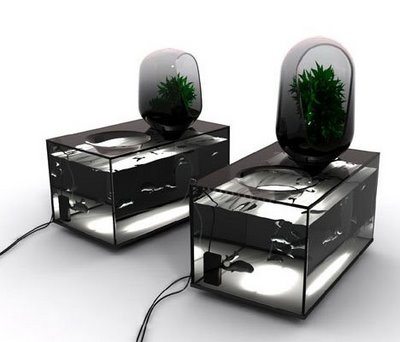 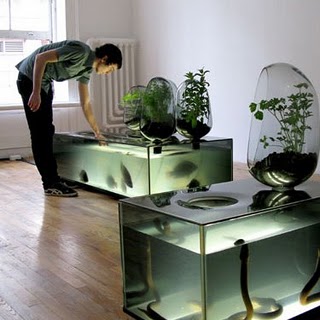 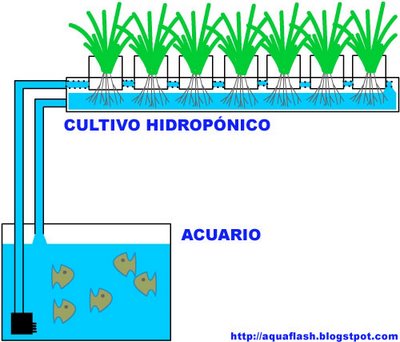 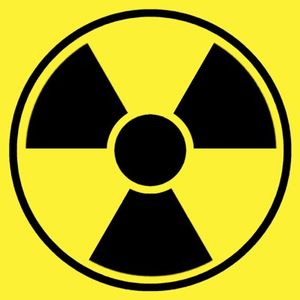 Energía nuclear
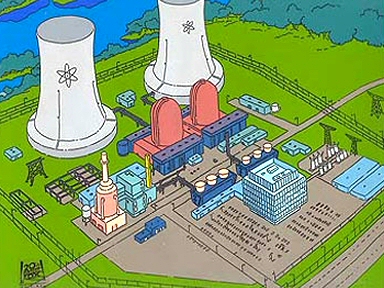 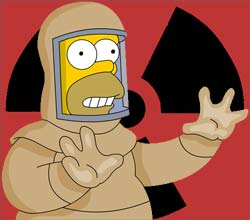 Chernóbil
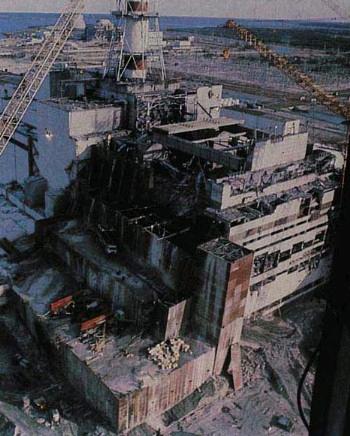 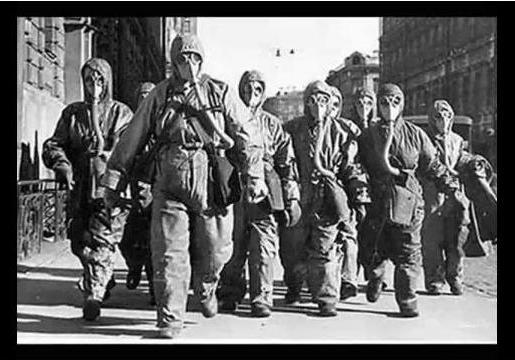 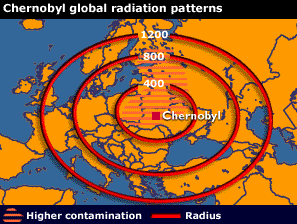 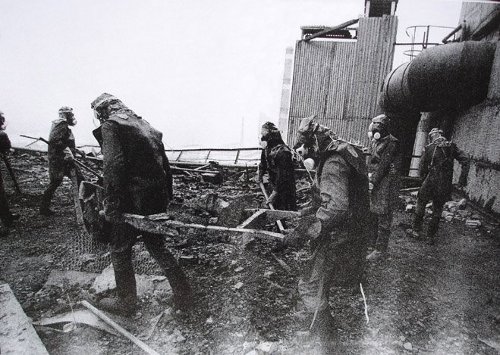 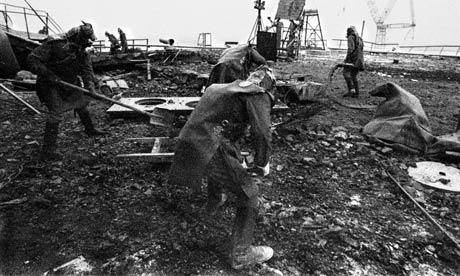 Descripcion de algunos de los ecosistemas de México
Desierto 
Selva 
Bosque
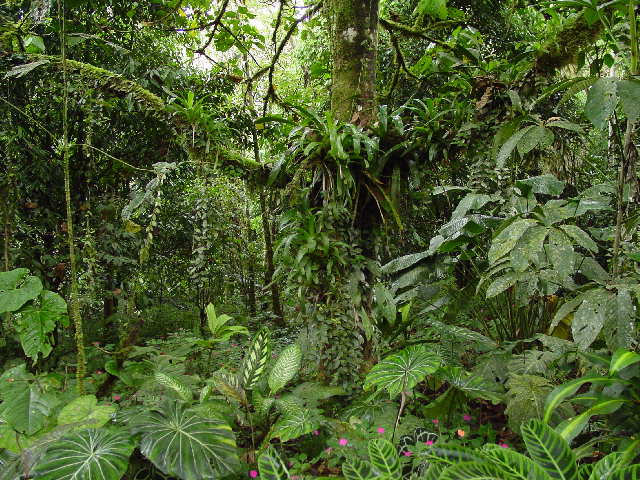 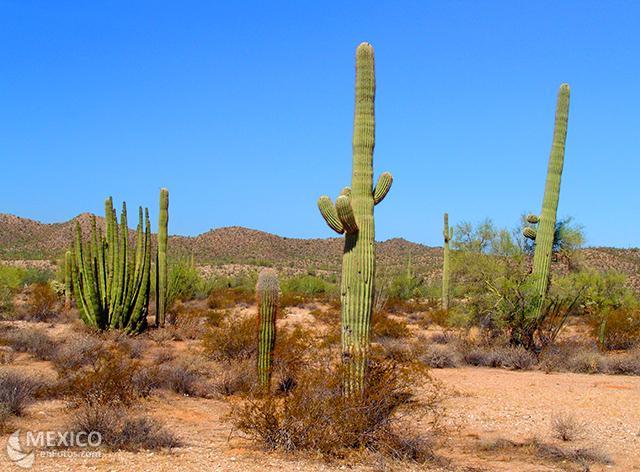 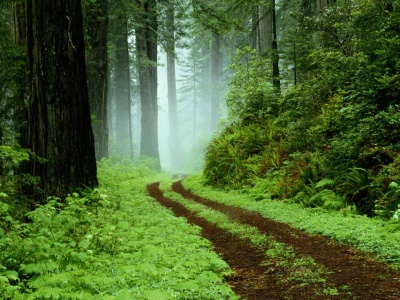 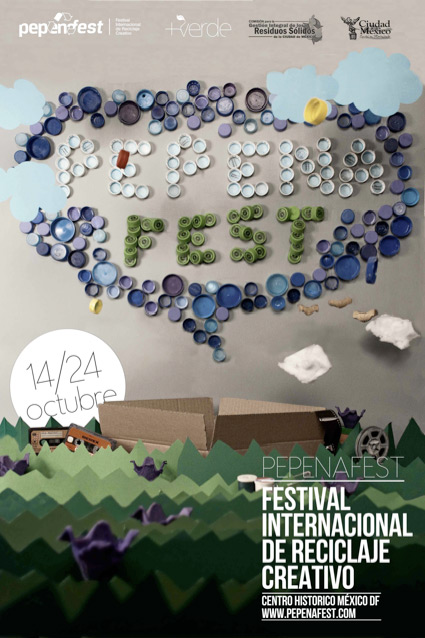 Eventos 
Reforestación manos a la tierra
Mesa en reunión de consejo 
Asistencia al Pepenafest 
Asistencia al Día mundial del Medio Ambiente. 
Reunión informativa. Caravana de Afectados ambientales  
Presentación calentamiento global
COP. 16
Dirección del evento
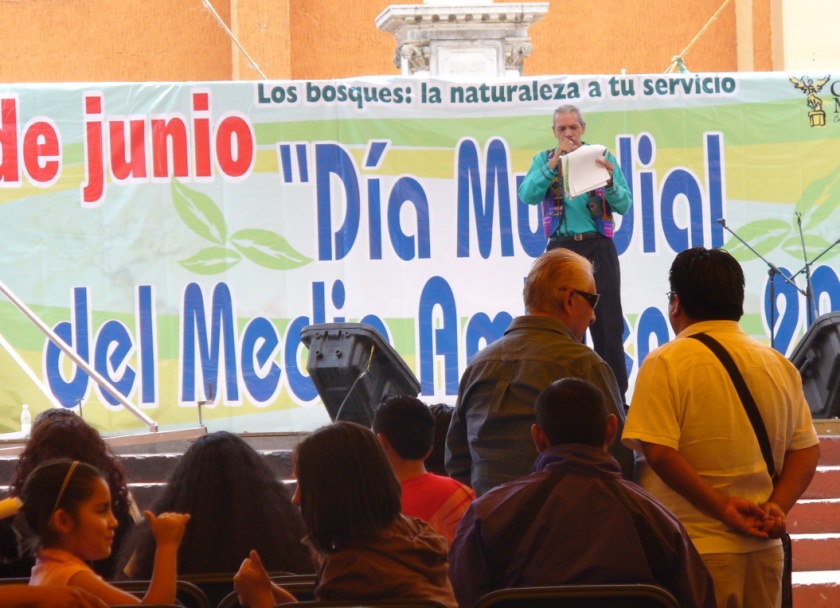 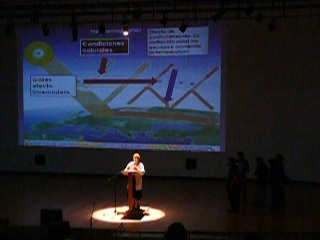 Visita a los invernaderos de la magdalena contreras .
Lectura  de la carta por el derecho a  la ciudad y el artículo escrito de la descripcion del PCPGSH.
 
Eventos del PCPGSH
Evento de Niños 
Evento para mujeres 
Evento de Jóvenes
Evento para adultos mayores (a realizarse) 
Preparación de todos los eventos se llevo entre 3 semanas y mes y medio dependiendo del evento.
Evento de mujeres. PCPGSH
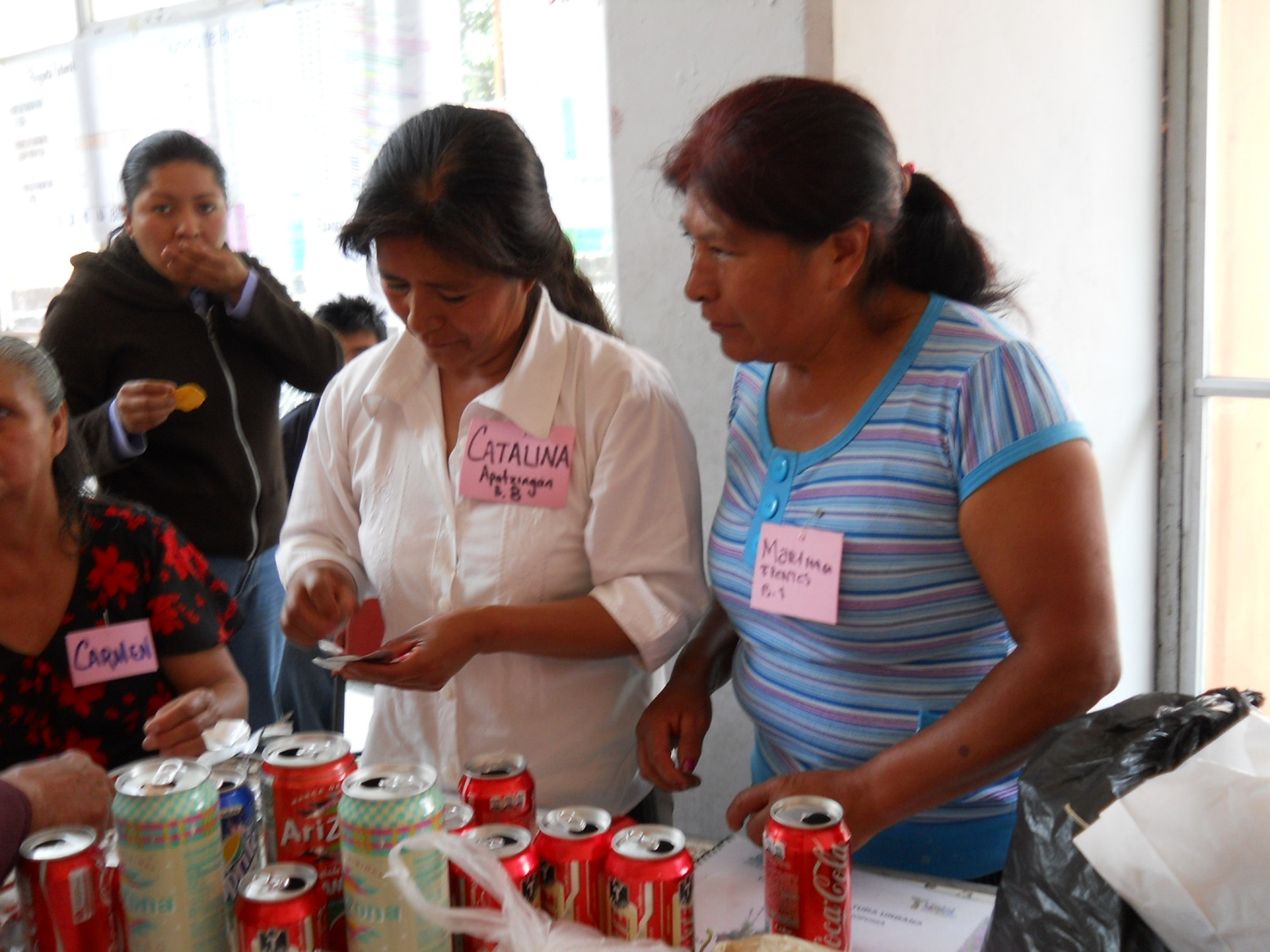 Evento de mujeres. PCPGSH
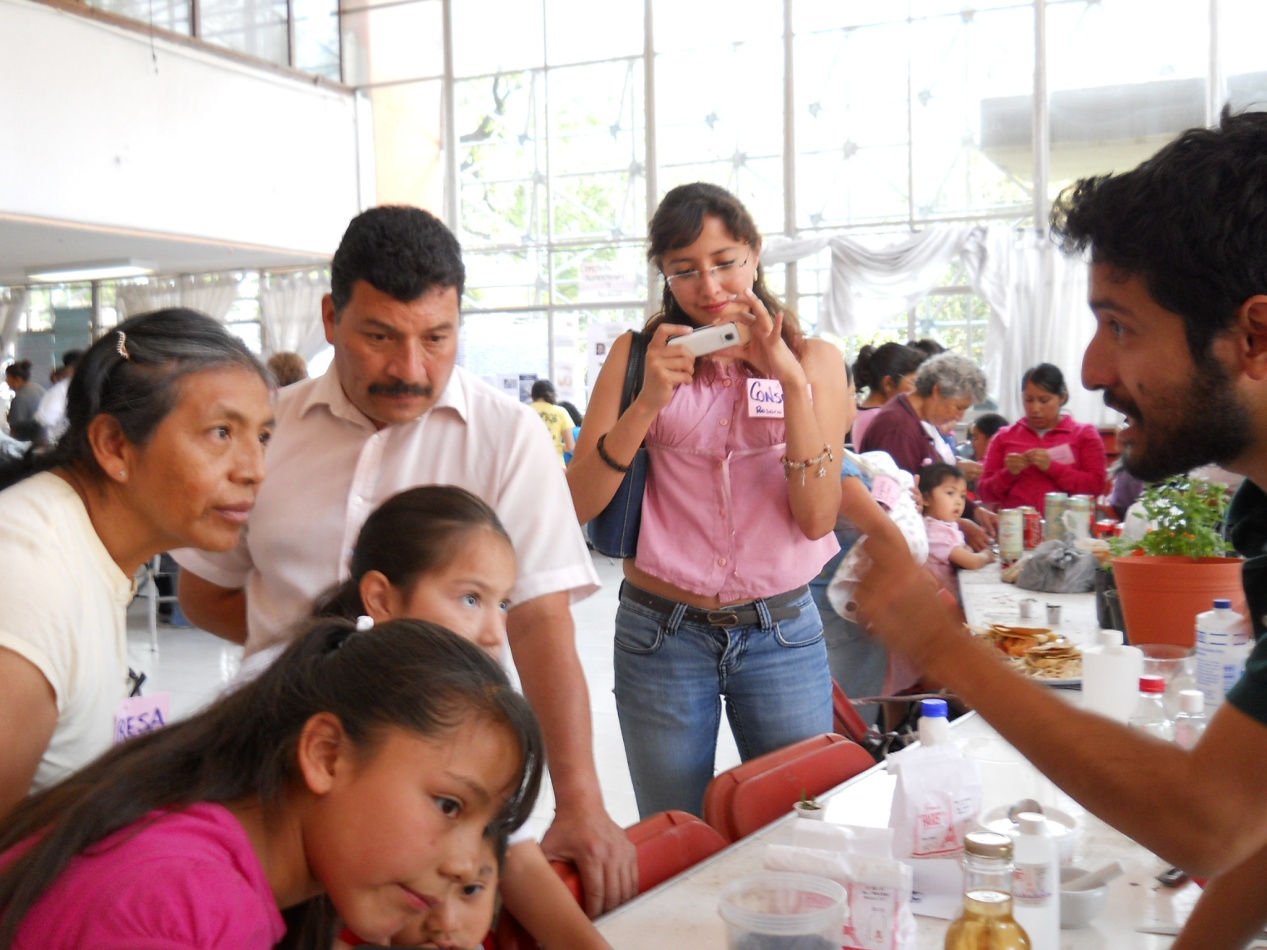 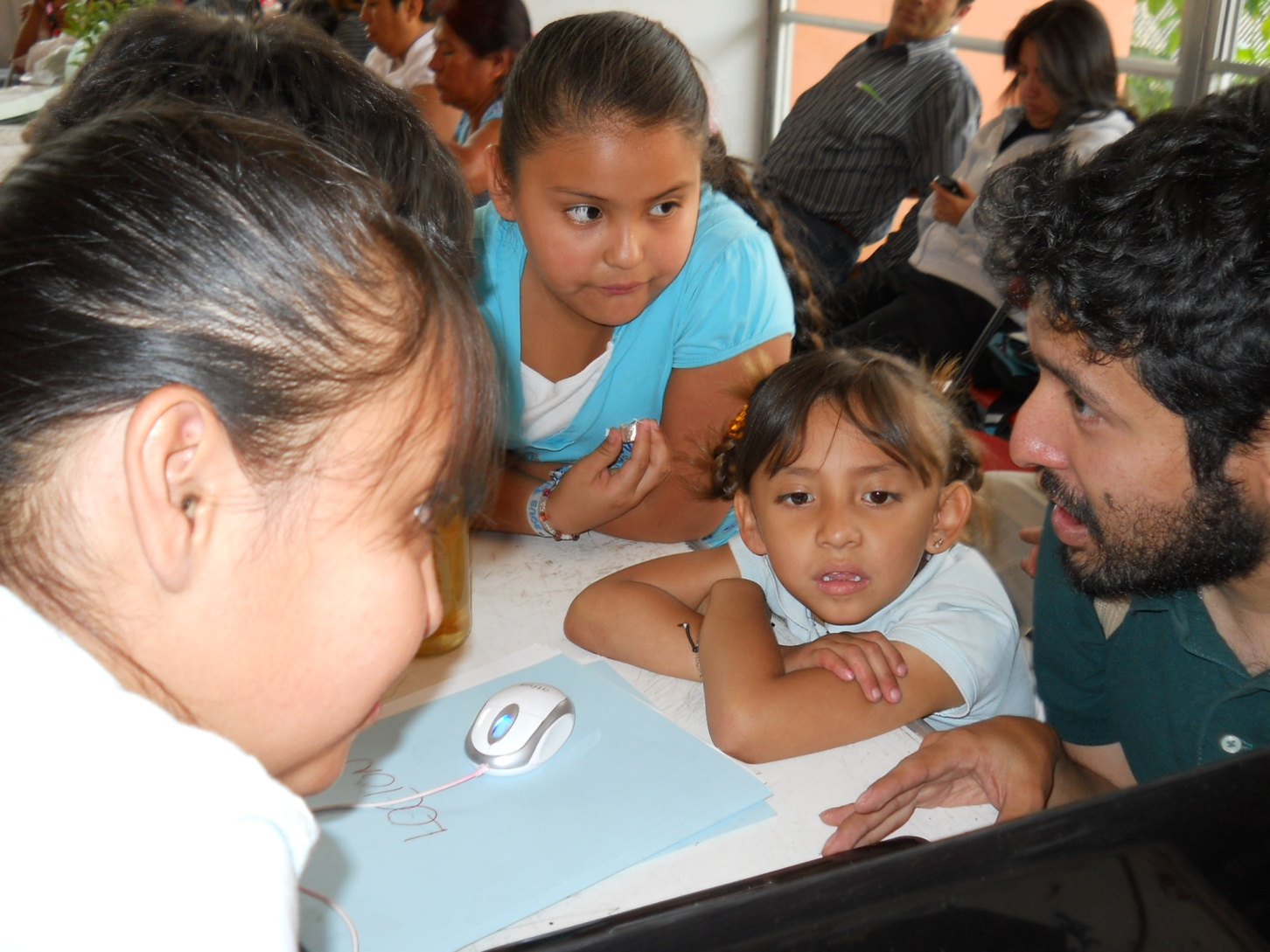 Evento de Jóvenes. PCPGSH
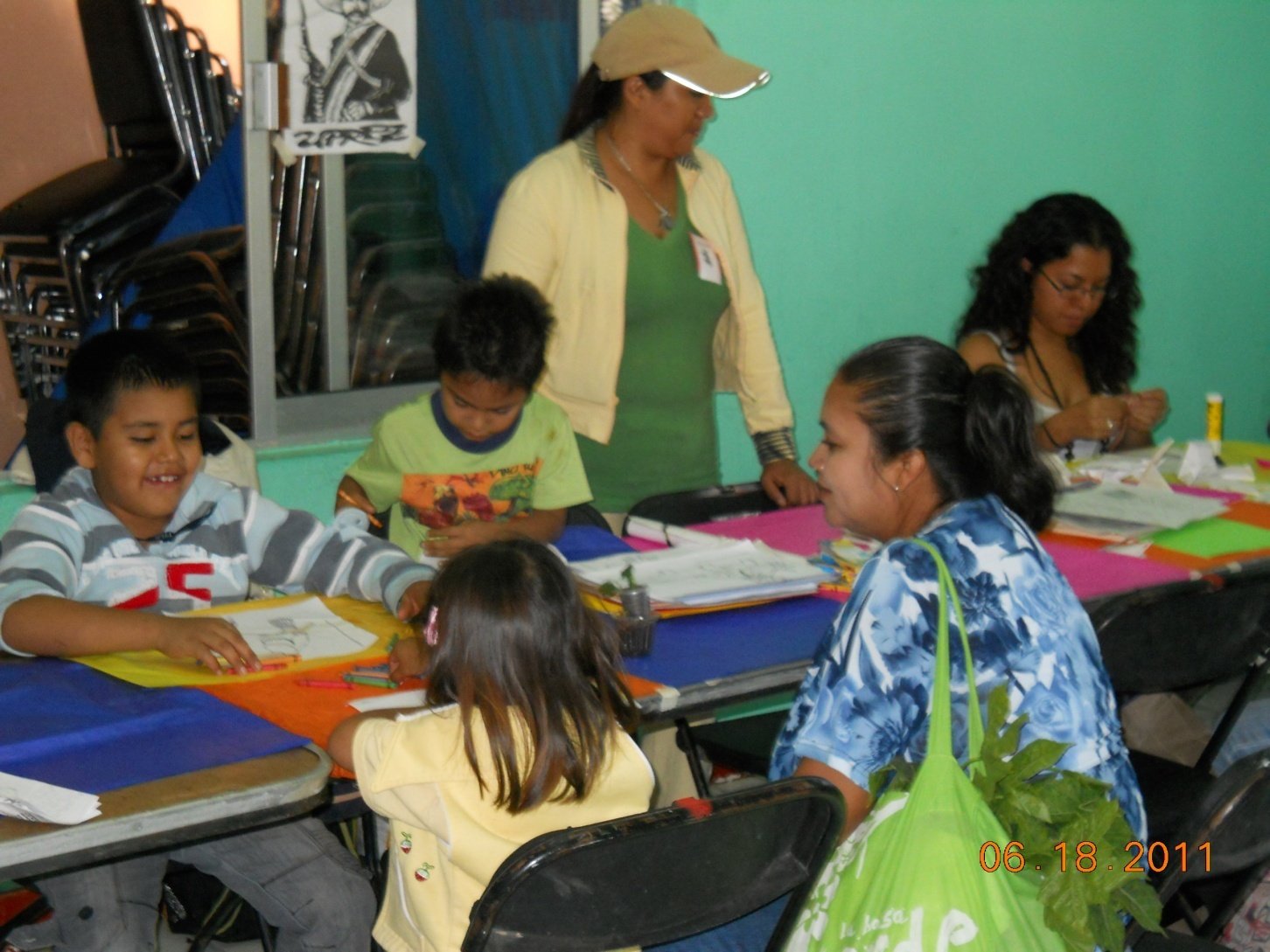 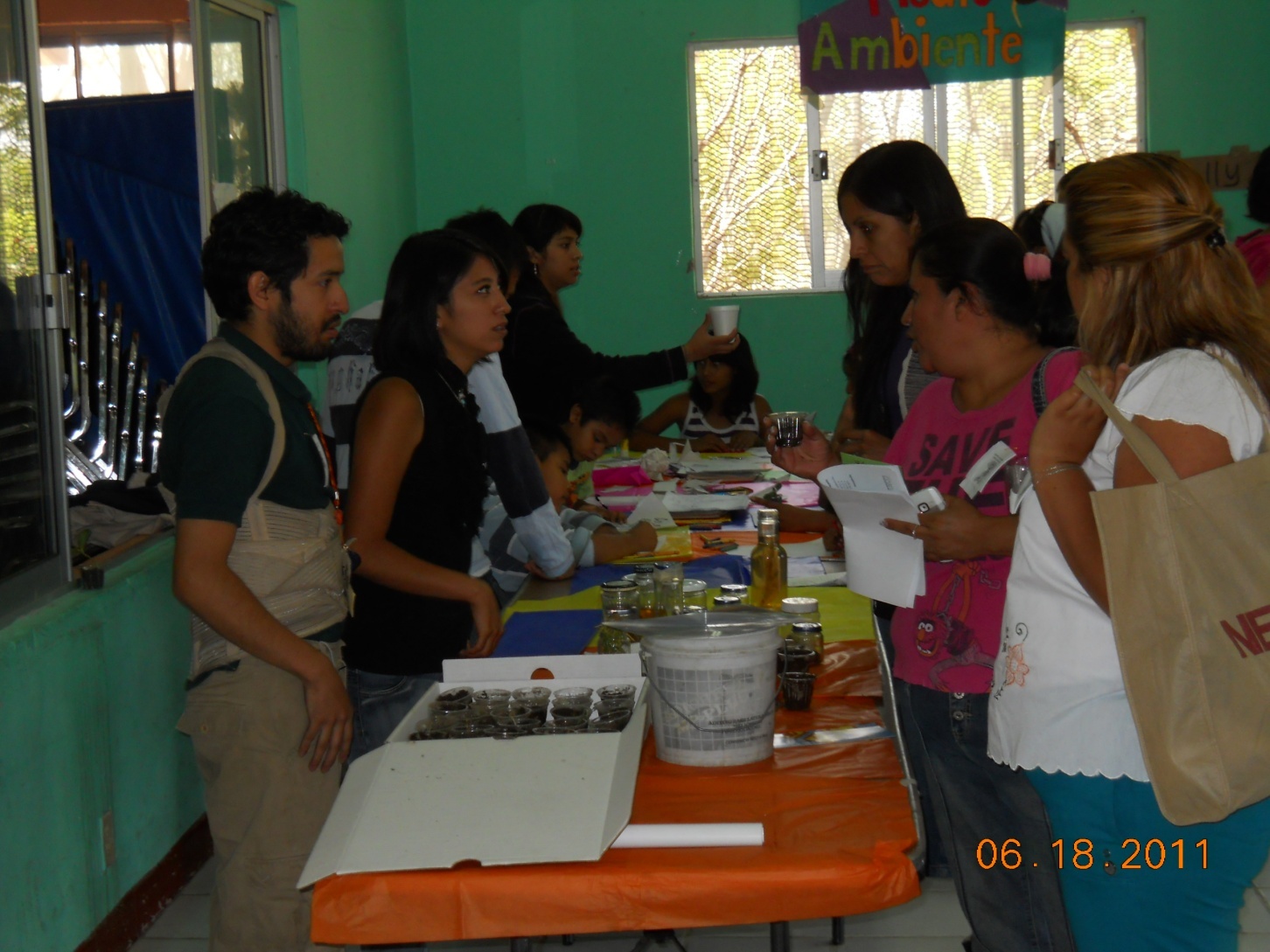 Evento de niños. PCPGSH
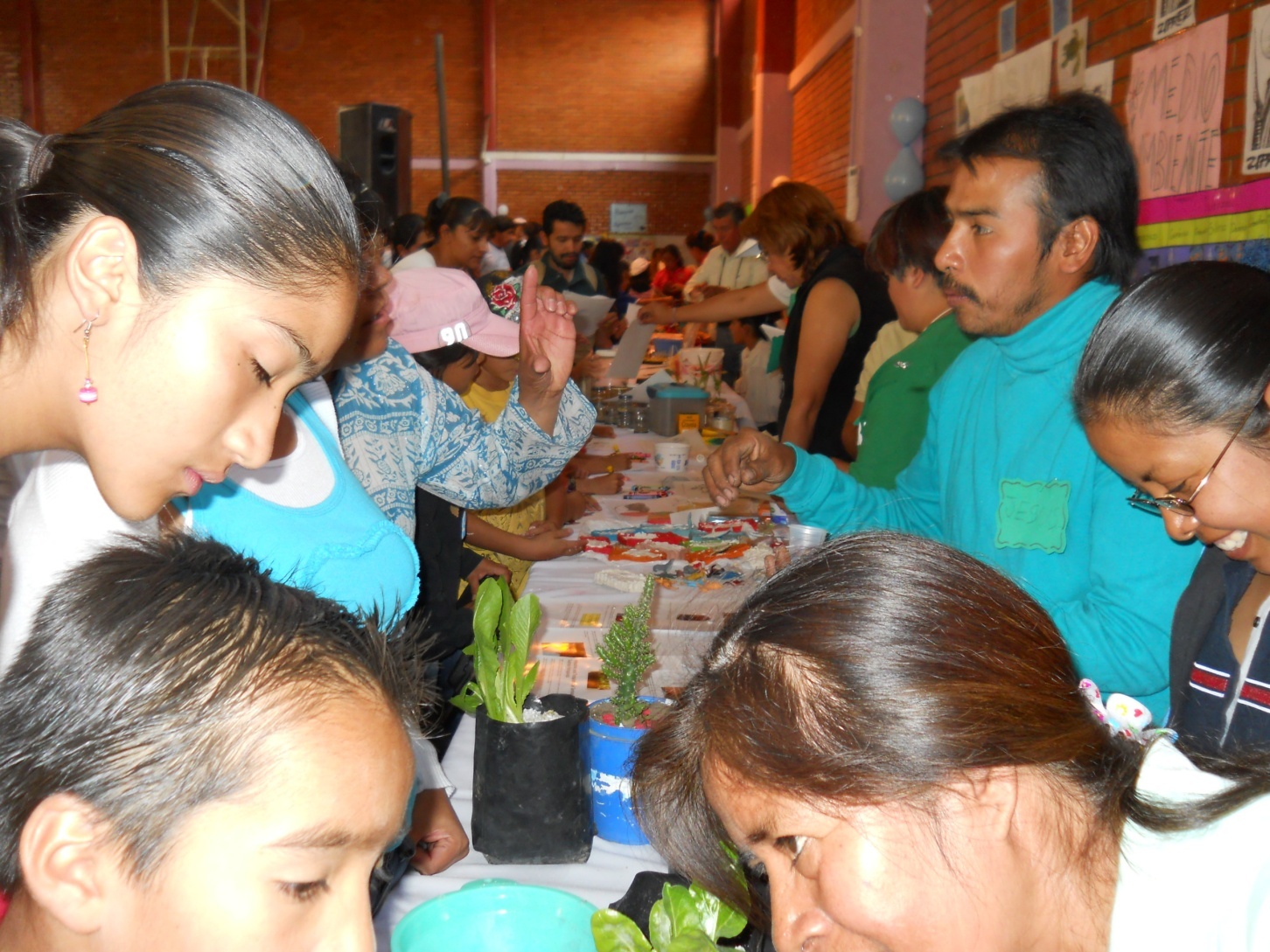 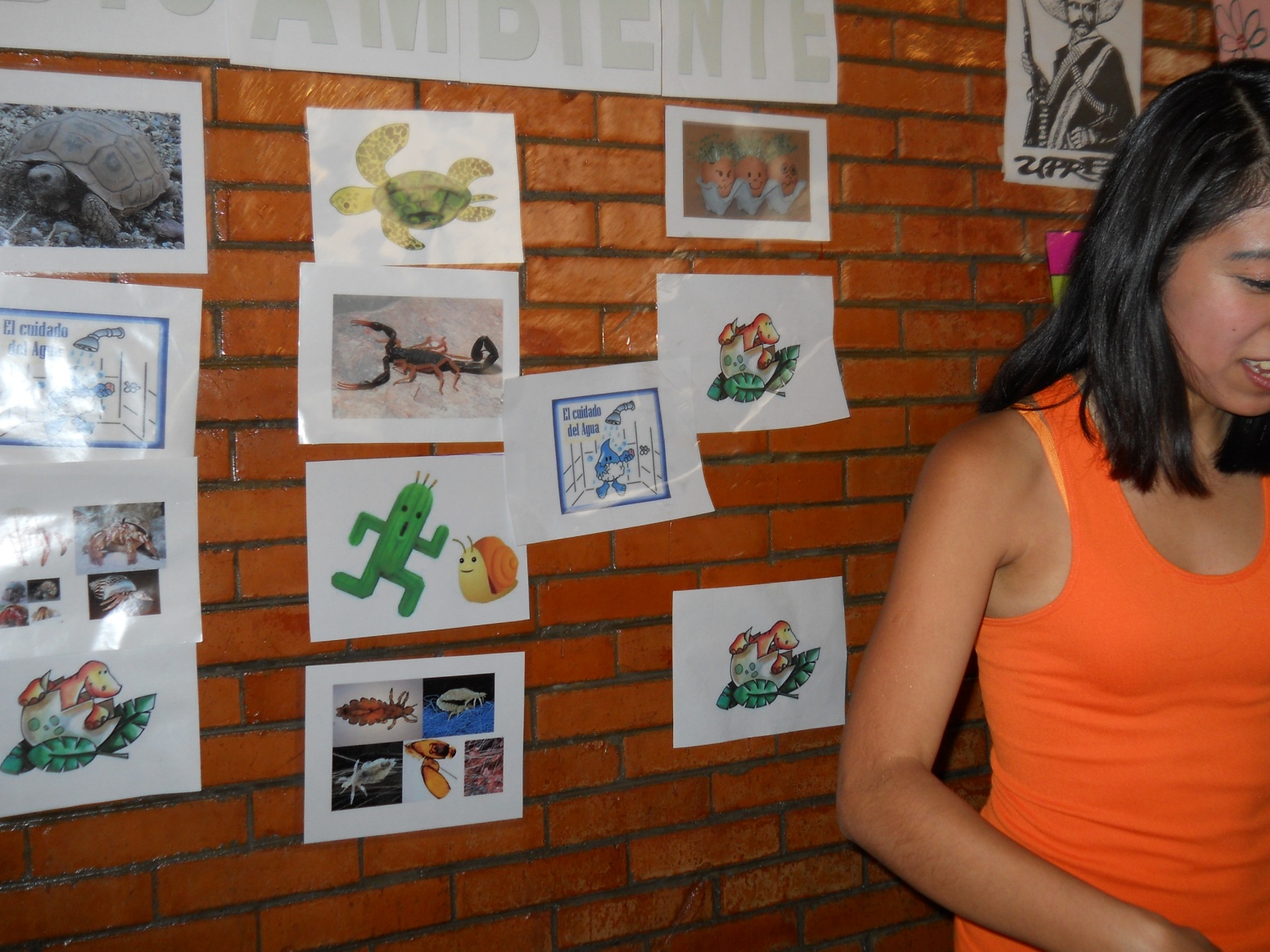 Que dificultades ha encontrado y como las han superado
Inasistencia
poca participación 
Poca iniciativa ( se ha resuelto con el tiempo)
Hay compañeros que dicen mentiras. 
No todos participan de la misma manera. 
Paternalismo 
Falta delegar funciones en ocasiones 
Compañeros han tratado de romper  el trabajo de la comisión 
Poca participación en las actividades de salida
Poca participación en las actividades fuera de la comisión, como organización, ir a consejo o juntas de asesores por el horario.
Soluciones
Generando confianza al interior de la comisión
Interesándose por las inquietudes personales
Invitando a que las personas expresen sus interese e inquietudes para determinar el rumbo del trabajo
Procurar no presionar para generar la participación
Estar abiertos a cualquier opinión, y discutirlo en grupo 
Considerar a todos para la toma de decisiones
Establecer una dinámica de plenaria donde la mayoría decide. 
Desarrollo de canales comunicación:
Teléfono de contacto. (info. Actividades posteriores) 
Herramientas WEB: correo, facebook.
Actualmente
En los últimos 3 meses se han realizado básicamente la preparación para lo eventos del PCPGSH, de niños jóvenes mujeres y adultos mayores realizados en diferentes fechas en el distrito federal. Además de la lectura de los documentos del Proyecto y La carta por el derecho a  la Ciudad. 

Se preparan actividades que quedaron pendientes del plan de trabajo que se esperan realizar a la brevedad.
Cuáles son las actividades previstas hasta 2012
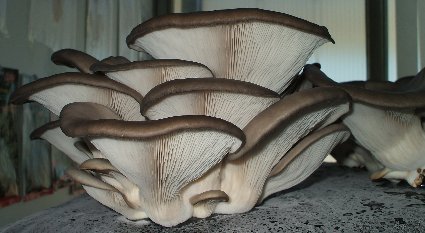 Taller de cómputo para aprender a usar básicamente la computadora
Siembra de Setas
Análisis de leyes ambientales del DF y Gobierno Federal 
Visitas a jardines botánicos 
en Chapultepec y Ciudad Universitaria
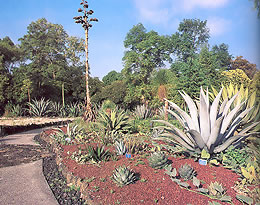 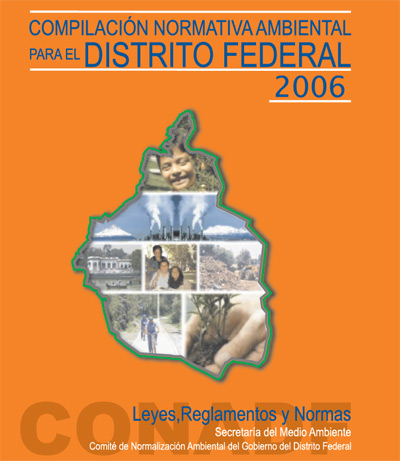 Asistencia a Curso de uso práctico de caracoles.
Visita a compostero en Xochimilco. 
Taller de líderes. 
Taller  cómo funciona el proyecto, organigrama y trabajo en el INVI
Desarrollo y trabajo en Azoteas verdes. 
Aplicación de Acuaponia
Taller de cómo hablar en público
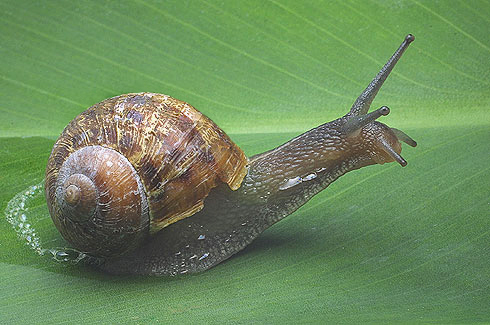 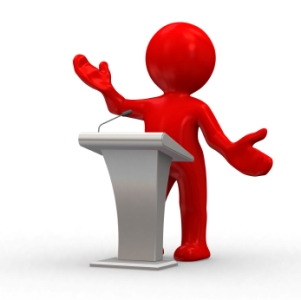 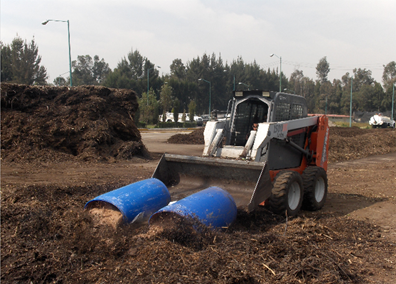